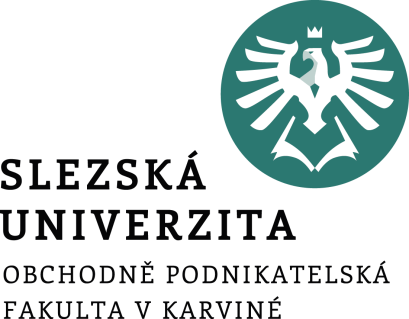 Finanční a pojistná matematikaSpoření
FIU/BPFPM
Ing. Roman Hlawiczka, Ph.D.
Katedra financí a účetnictví
Spoření
Při spoření jsou zpravidla ukládány v pravidelných intervalech určité dané částky, které jsou úročeny úrokovou sazbou. 

V modelech spoření se rozlišuje období ukládací a období úrokovací.
Budeme předpokládat, že ukládací období je části období úrokovacího, nebo že je shodné s úrokovacím.

Spořením rozumíme pravidelné ukládání určité částky po dobu konečné
délky. Součet všech úložek se nazývá částka uložená. Součet uložené částky
a příslušných úroků se nazývá částka naspořená. Ta bývá obvykle cílem
výpočtů v oblasti spoření.
Podle doby trvání spoření se rozlišuje:
Spoření krátkodobé – při kterém doba spoření nepřesáhne jedno úrokovací období.
Spoření dlouhodobé – při kterém doba spoření přesáhne jedno úrokovací období.

Při krátkodobém spoření budeme používat jednoduché úročení, při dlouhodobém spoření budeme používat složeného úročení. Někdy také kombinaci krátkodobého a dlouhodobé spoření.
V předlhůtním spoření se částka ukládá na počátku příslušného období, v polhůtním spoření se částka ukládá na konci období.
Krátkodobé spoření – budoucí hodnota anuity
Příklad
Řešení:
Dosadíme do vzorce, s tím, že m = 12 a x = 1200:
Jakou částku uspoříme do konce roku, jestliže ukládáme počátkem každého měsíce 1 200 Kč při úrokové míře 9% p.a.?
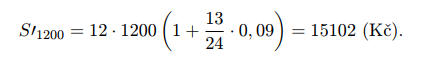 Uspoříme 15 102 Kč.
Příklad
Kolik musíme ukládat počátkem každého čtvrtletí, abychom za rok uspořili
10 000 Kč při úrokové míře 8% p.a.?
Řešení:
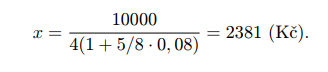 Abychom naspořili 10 000 Kč, musíme pravidelně ukládat 2 381 Kč.
Krátkodobé polhůtní spoření
Příklad
Jakou částku uspoříme do konce roku, jestliže koncem každého měsíce ukládáme 1 200 Kč při úrokové míře 9% p.a.?
Řešení:
Dosadíme do vzorce , kde opět m = 12 a x = 1200
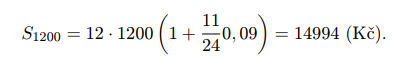 Uspoříme 14 994 Kč. To je o 8 Kč méně než v případě předlhůtního spoření, kdy jsou úroky počítány ze všech úložek. U polhůtního spoření úrok z
poslední úložky už nepočítáme, proto je naspořená částka nižší.
Dlouhodobé spoření – budoucí hodnota anuity
Příklad
Za  jak  dlouho  naspoříme  50  000  Kč  při  ročním  polhůtním  ukládání  7 000  Kč  při neměnné 4 % úrokové sazbě p.a.? Předpokládáme roční připisování úroků.
Dosadíme do vzorce: Kc = 50000, K = 7000, r = 0,04 a n = ?.
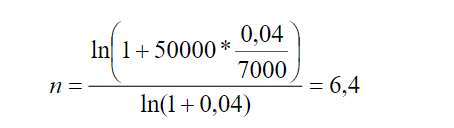 Uvedenou částku naspoříme přibližně za 6,4 roku.
Příklad
Jak  dlouho  je  nutno  spořit  počátkem  každého  měsíce  500  Kč,  aby  uspořená částka dosáhla  výše  50  000  Kč  při  neměnné  4  %  roční  úrokové  sazbě  a  ročním  připisování úroků? Dosadíme do vzorce: Kc = 50000, K = 500, m = 12, r = 0,04 a n = ?.
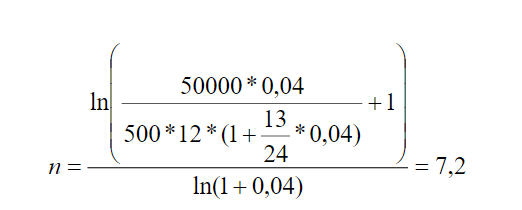 Uvedenou částku naspoříme přibližně za 7,2 roku.
Děkuji za pozornost a přeji pěkný den 